Laceby Acres Primary Academy Art Big Ideas –EYFS-Phase 1
Summer Term
Spring Term
Autumn Term
Exploring the Power of Creativity
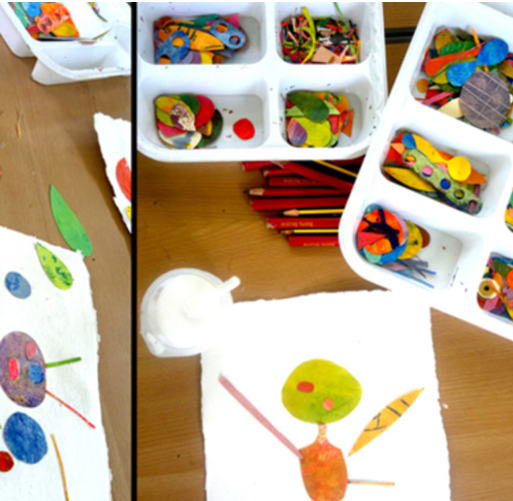 Understanding Identity and Exploring Relationships
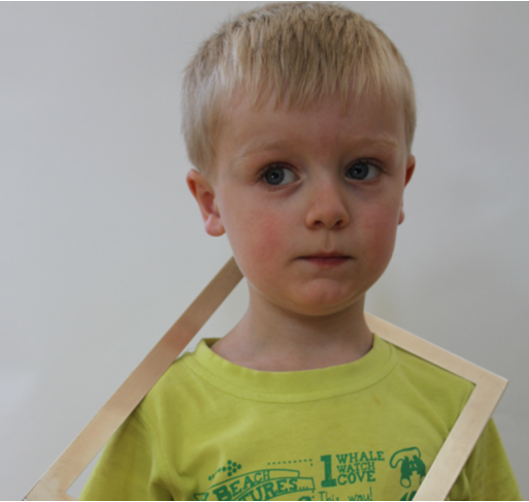 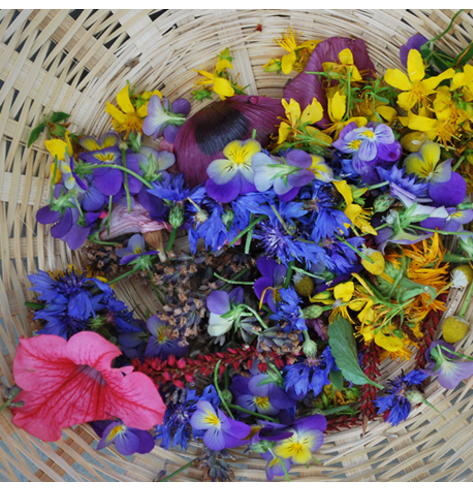 Exploring the Natural World
Similarities &
differences
Select/collect examples
Observation
Art
Vocabulary
Fine motor skills
Share views and opinions
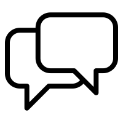 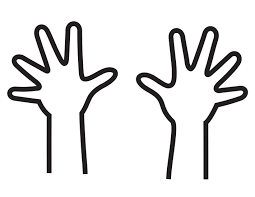 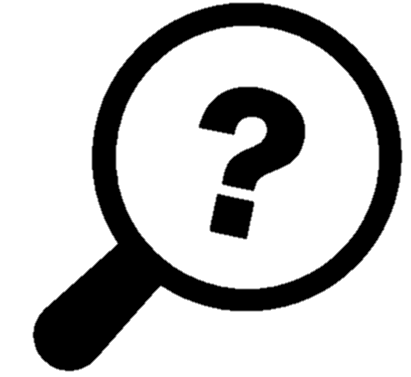 Emotions
Technique
Evaluating
Making
Generating ideas
Different versions
Exploration
Visual 
Language
Cause and consequence
Ask & answer questions
Sources of evidence created by the greats
Similarities &
differences
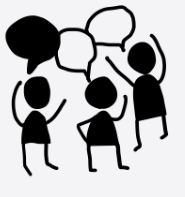 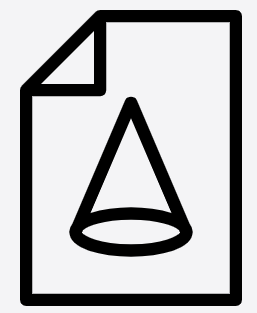 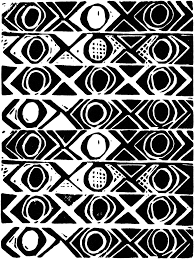 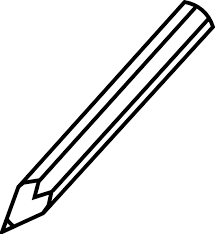 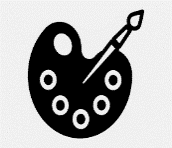 Print, colour and collage
Collaboration and community
Drawing and sketchbooks
Working in three dimensions
Paint, surface and texture
Laceby Acres Primary Academy Art Big Ideas- Phase 2
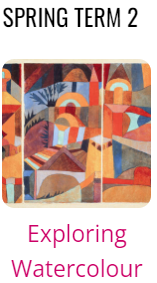 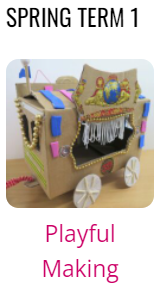 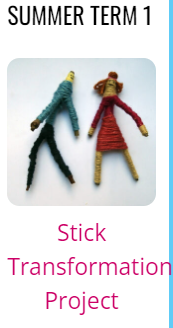 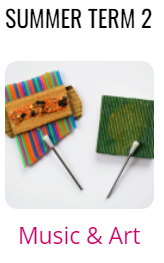 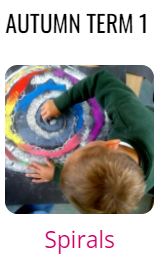 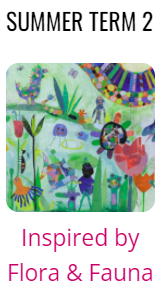 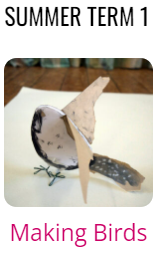 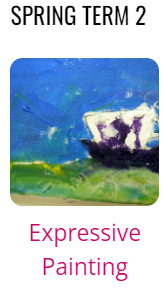 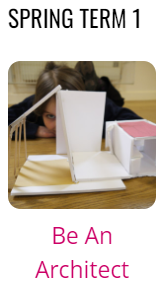 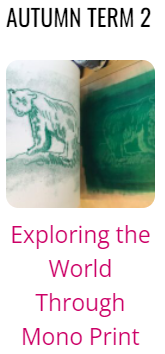 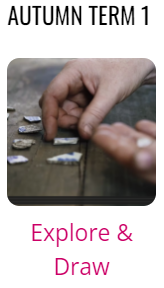 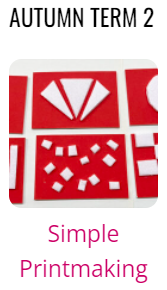 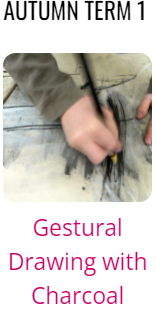 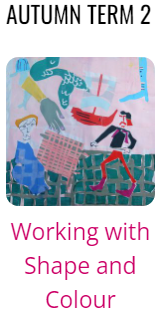 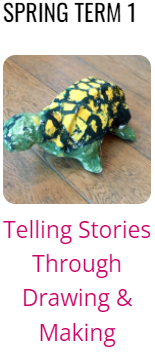 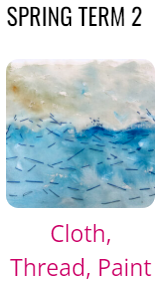 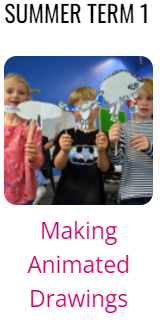 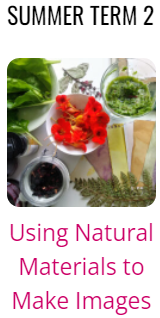 Select/collect examples
Art
Vocabulary
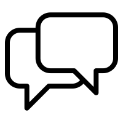 Fine motor skills
Observation
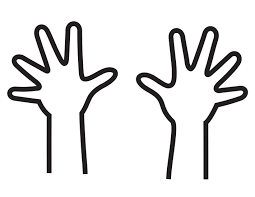 Similarities &
differences
Share views and opinions
Evaluating
Emotions
Technique
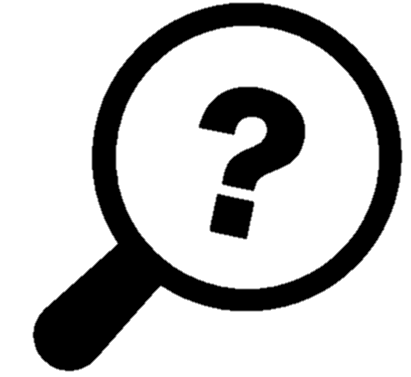 Generating ideas
Exploration
Making
Different versions
Sources of evidence created by the greats
Ask & answer questions
Visual 
Language
Similarities &
differences
Cause and consequence
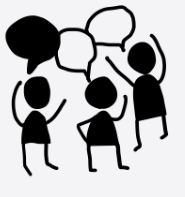 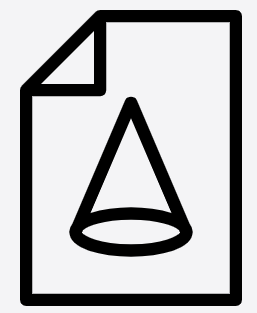 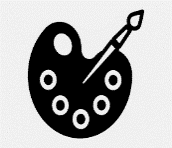 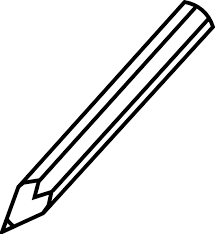 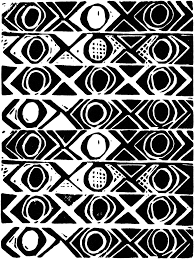 Collaboration and community
Paint, surface and texture
Drawing and sketchbooks
Working in three dimensions
Print, colour and collage
Laceby Acres Primary Academy Art Big Ideas- Phase 3
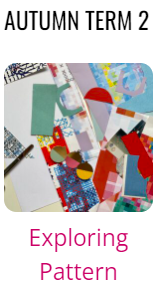 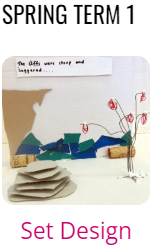 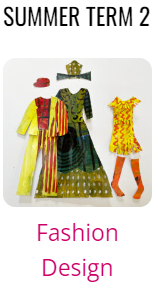 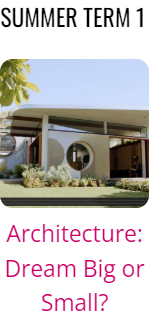 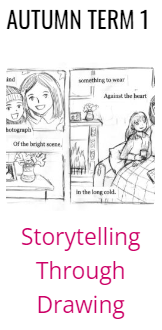 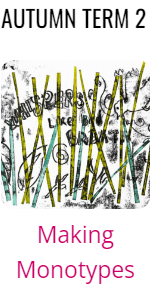 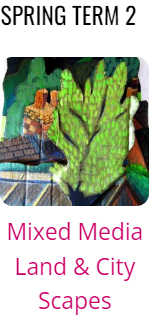 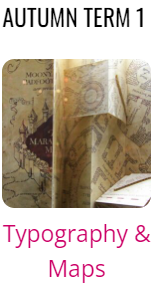 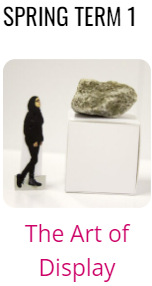 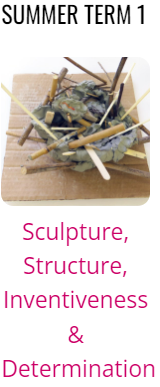 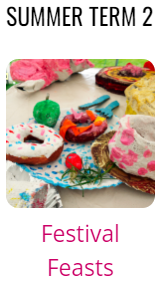 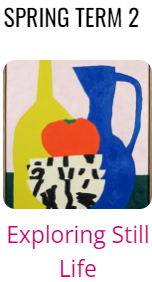 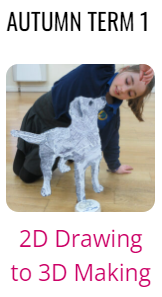 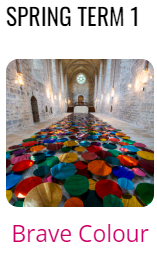 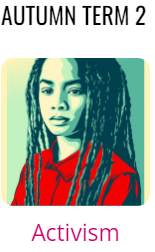 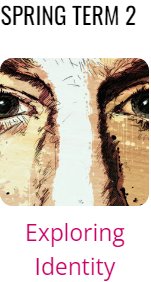 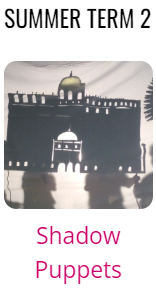 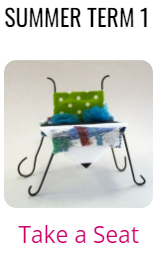 Similarities &
differences
Share views and opinions
Select/collect examples
Visual 
Language
Fine motor skills
Observation
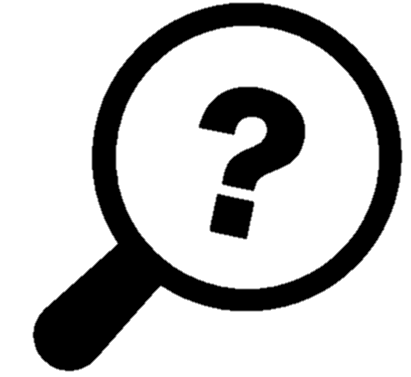 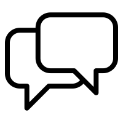 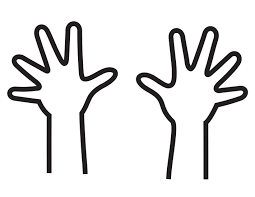 Ask & answer questions
Exploration
Technique
Evaluating
Generating ideas
Making
Sources of evidence created by the greats
Cause and consequence
Art
Vocabulary
Similarities &
differences
Emotions
Different versions
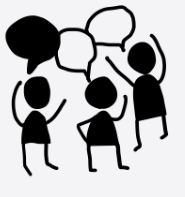 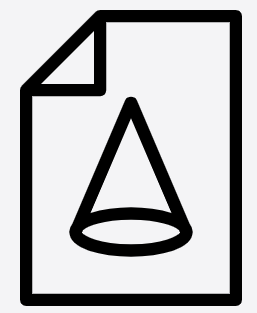 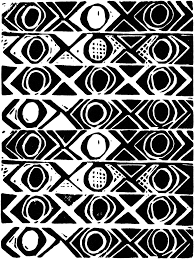 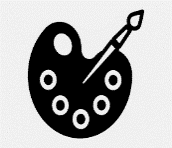 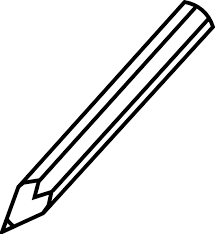 Collaboration and community
Paint, surface and texture
Print, colour and collage
Working in three dimensions
Drawing and sketchbooks
Laceby Acres Primary Academy Art Long Term Plan
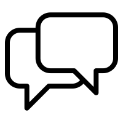 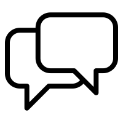 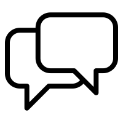 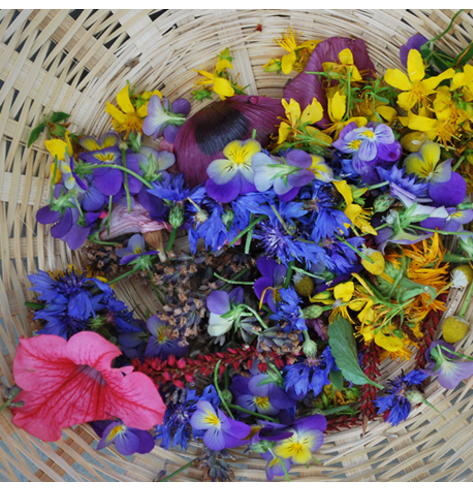 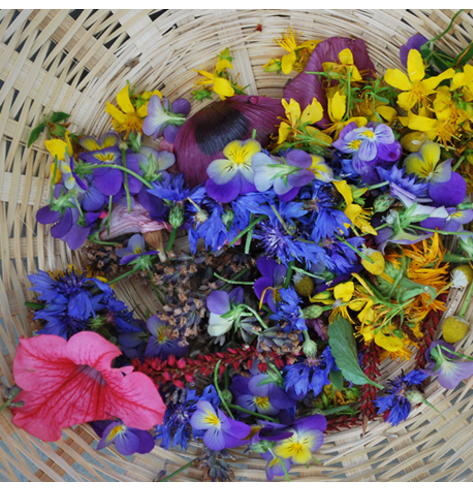 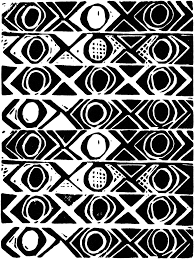 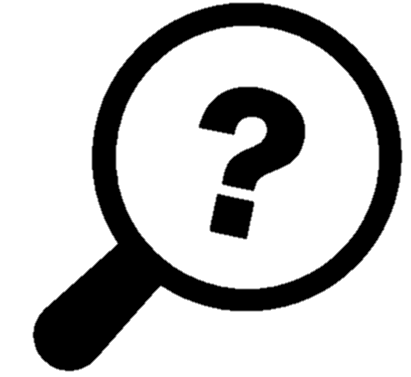 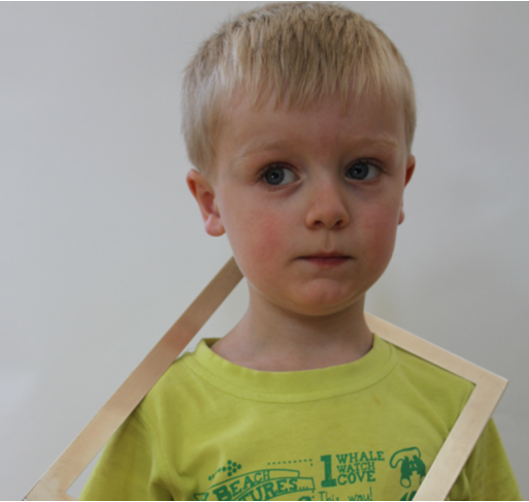 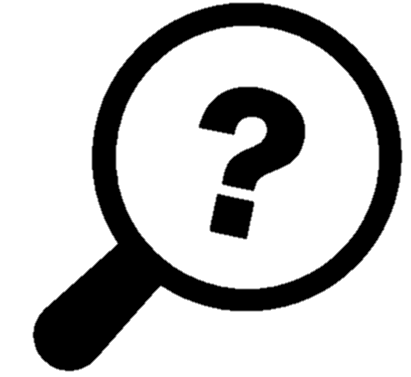 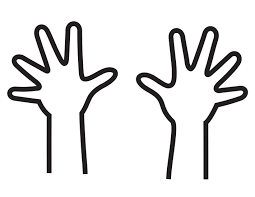 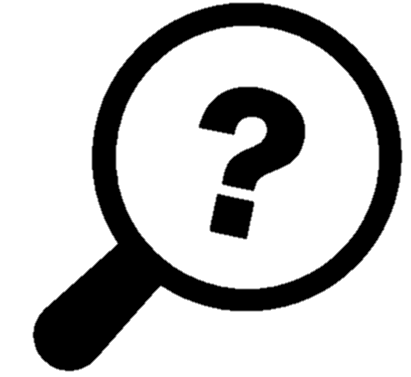 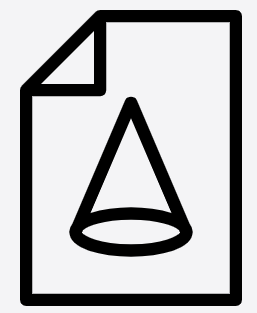 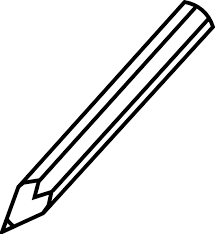 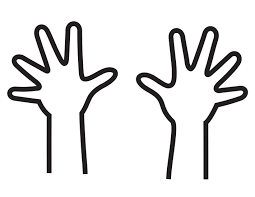 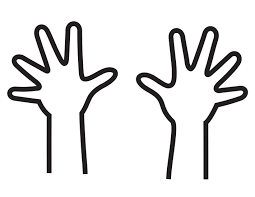 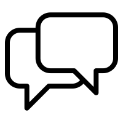 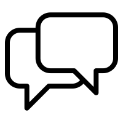 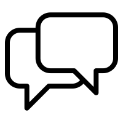 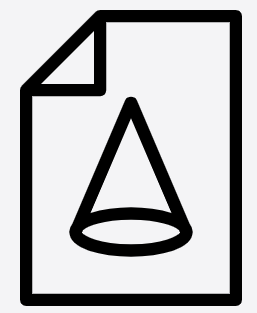 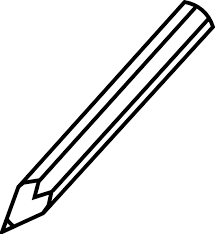 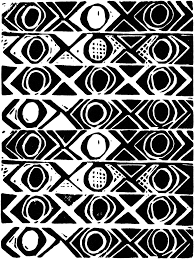 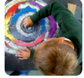 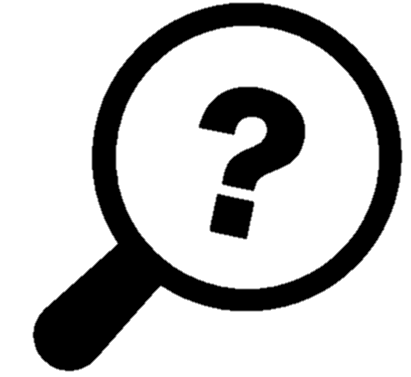 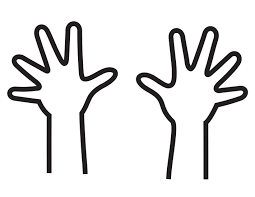 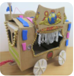 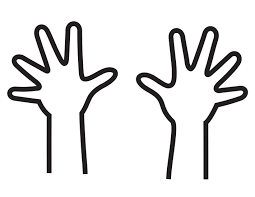 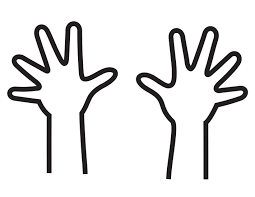 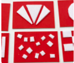 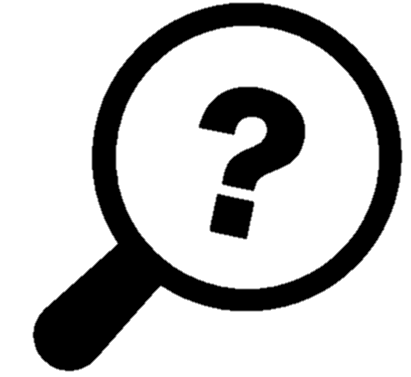 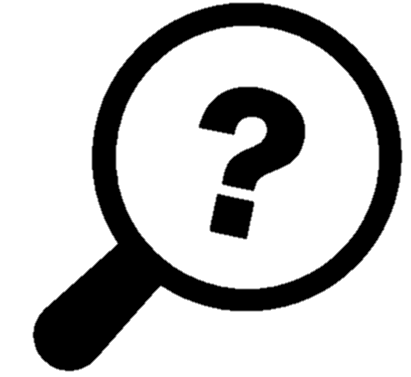 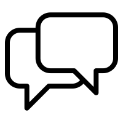 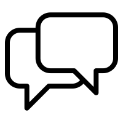 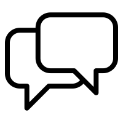 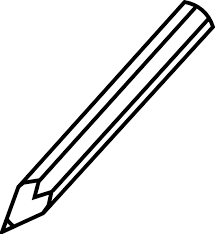 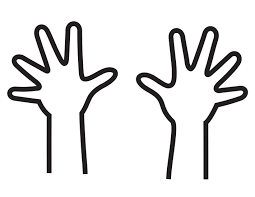 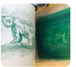 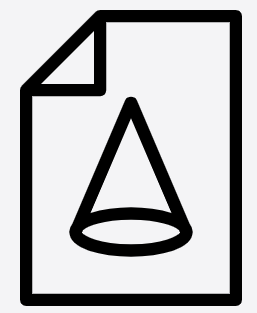 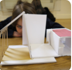 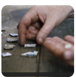 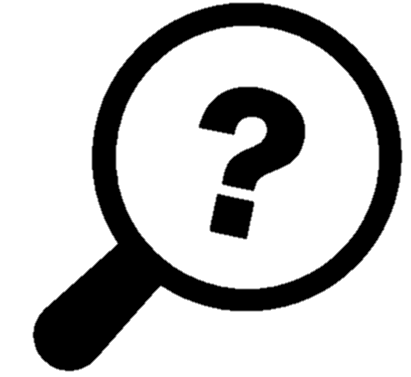 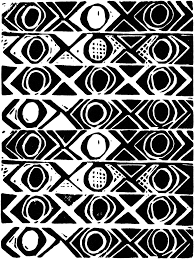 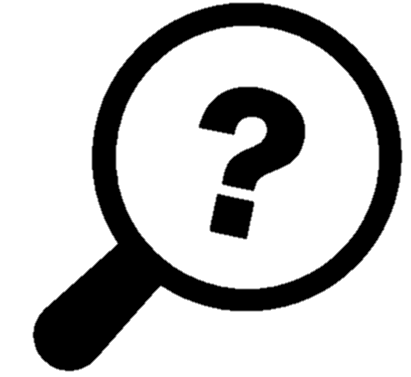 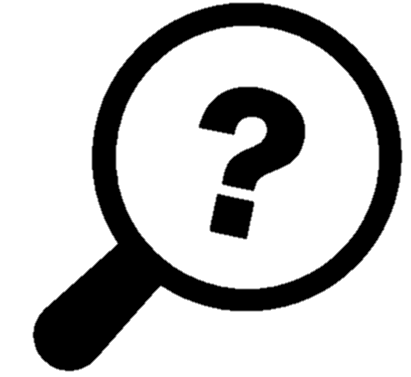 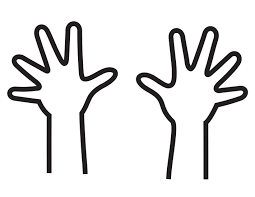 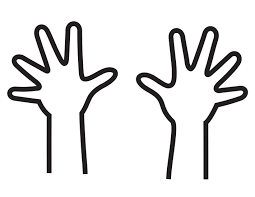 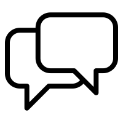 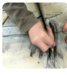 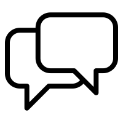 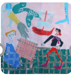 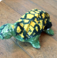 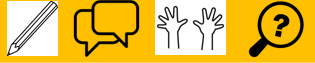 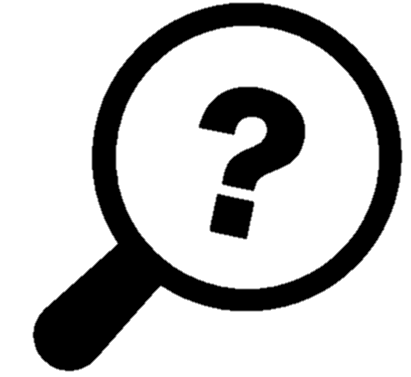 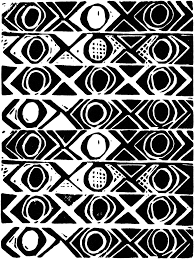 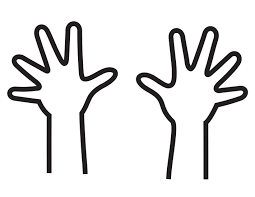 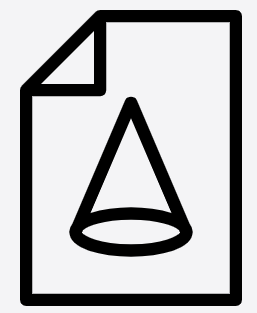 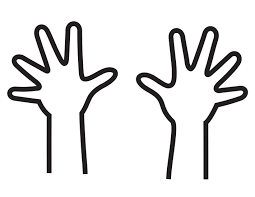 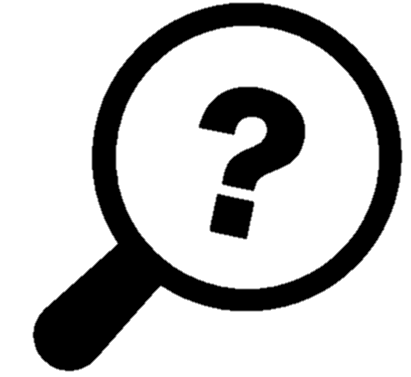 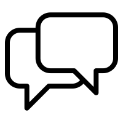 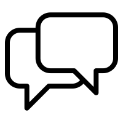 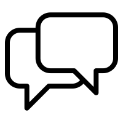 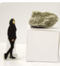 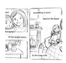 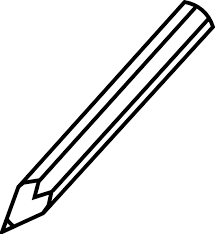 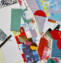 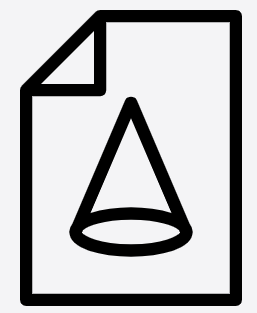 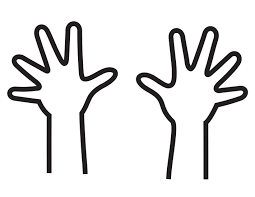 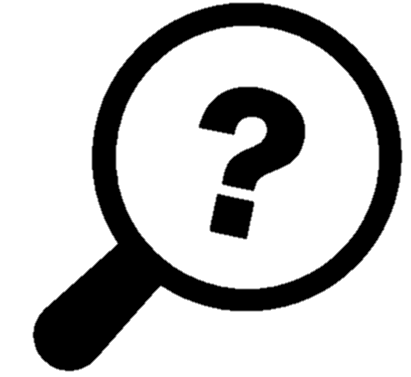 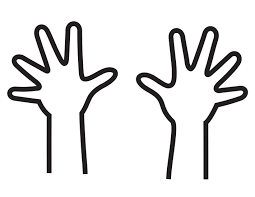 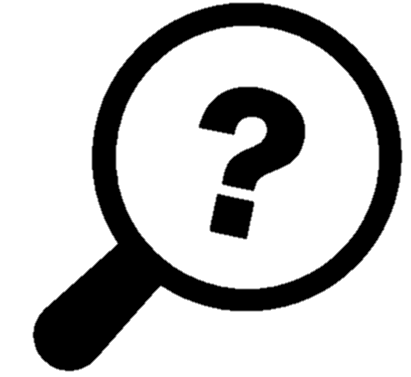 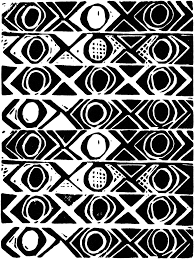 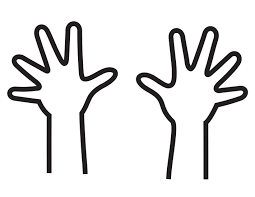 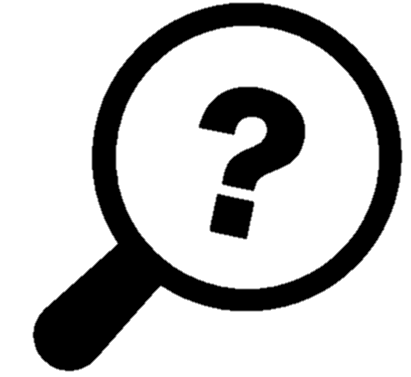 Middlethorpe Primary Academy History Long Term Plan
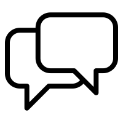 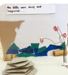 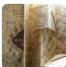 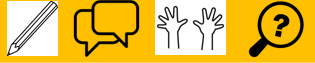 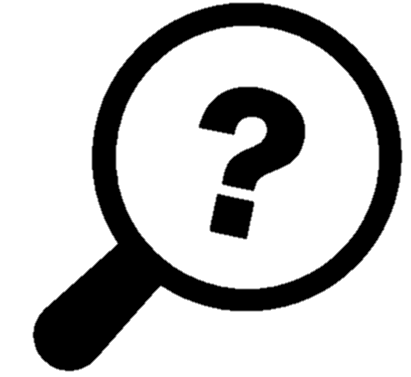 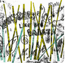 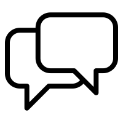 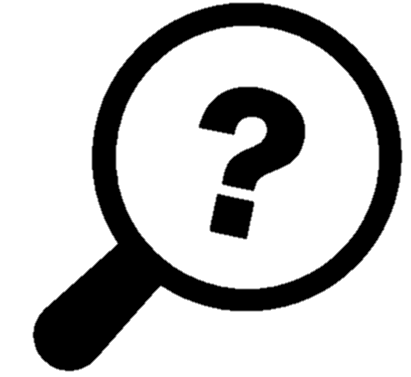 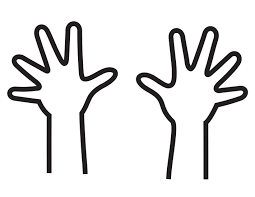 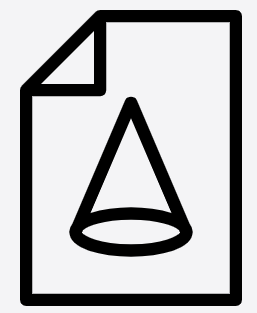 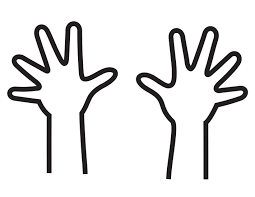 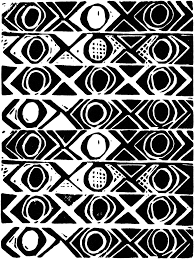 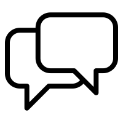 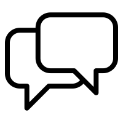 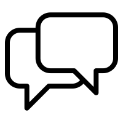 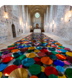 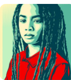 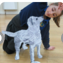 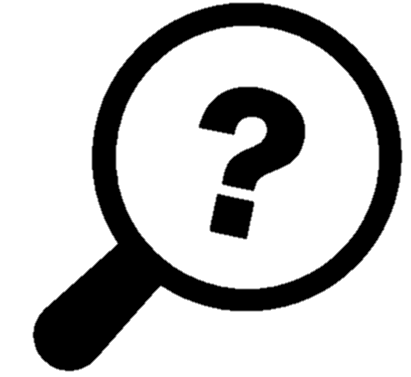 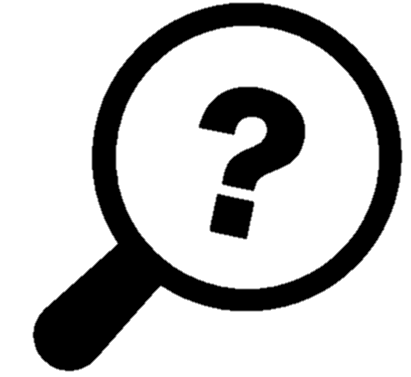 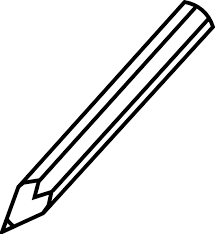 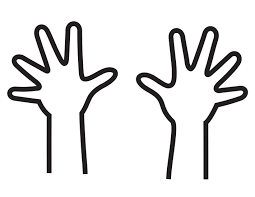 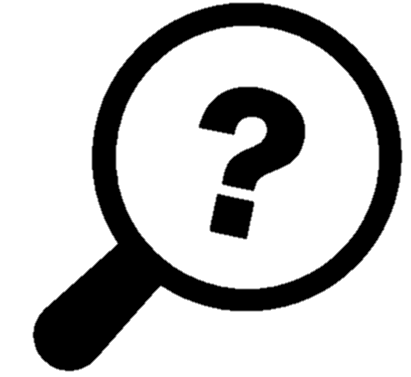 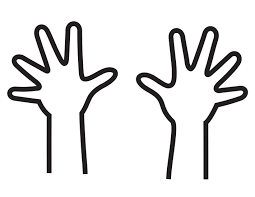 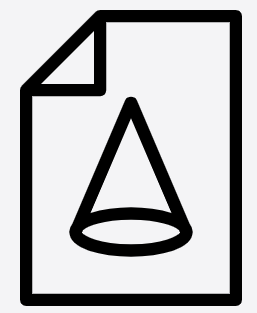 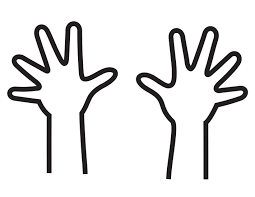 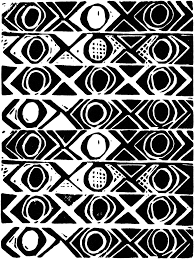 Laceby Acres Primary Academy Art Long Term Plan
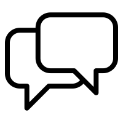 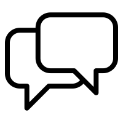 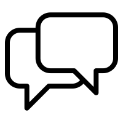 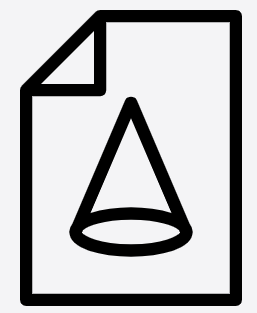 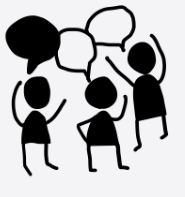 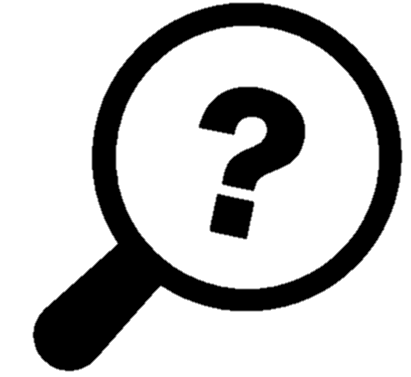 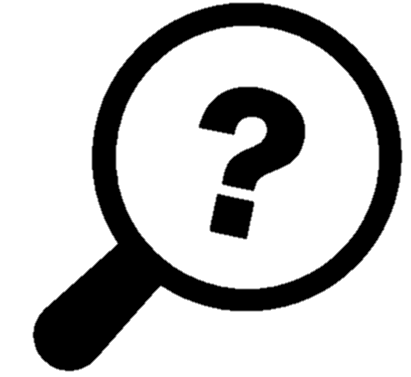 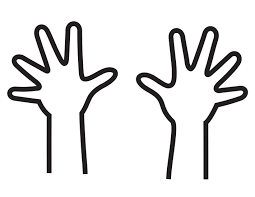 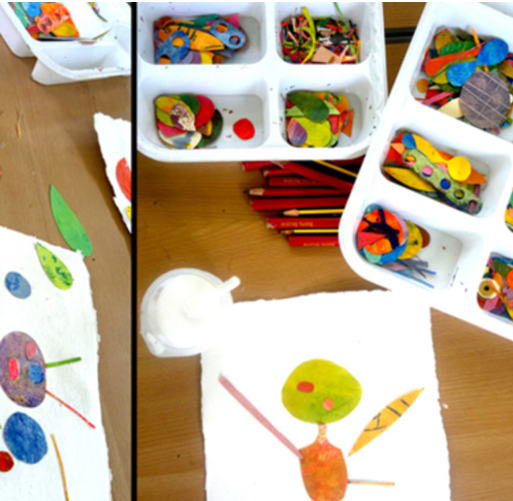 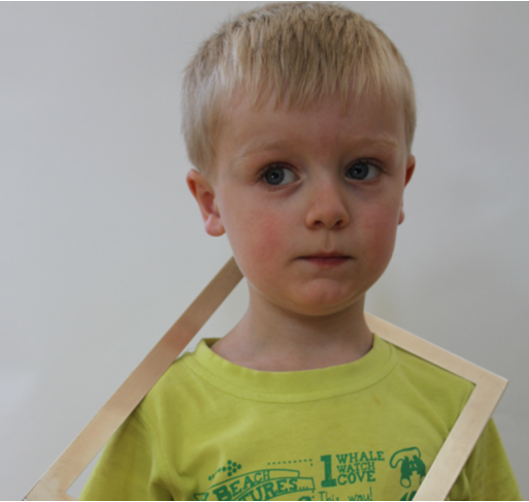 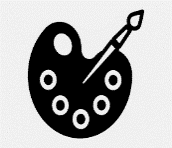 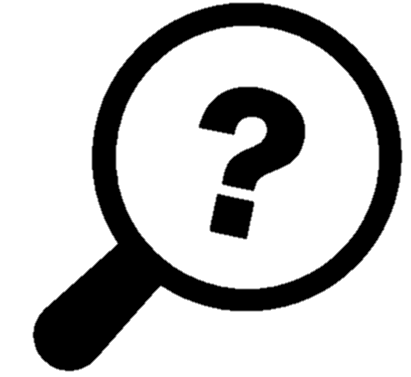 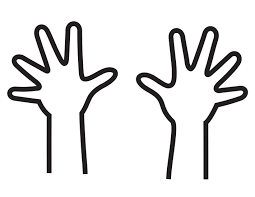 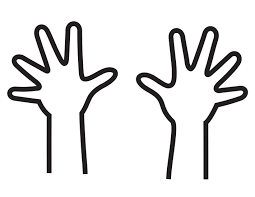 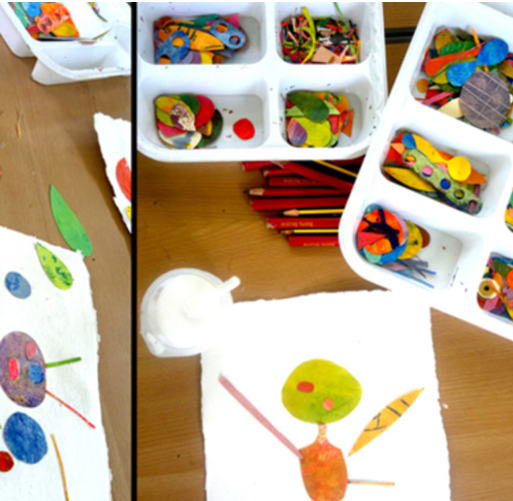 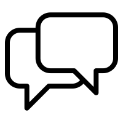 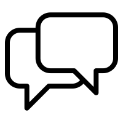 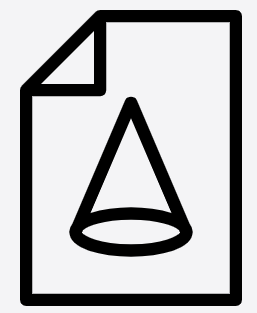 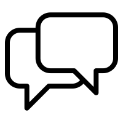 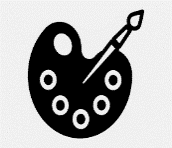 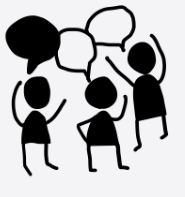 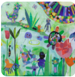 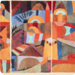 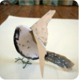 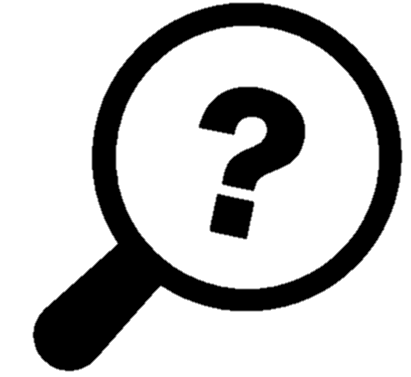 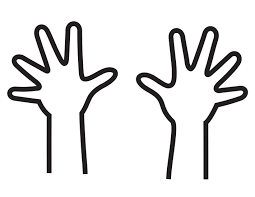 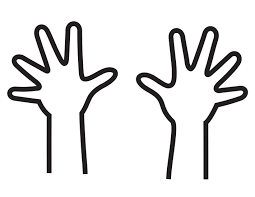 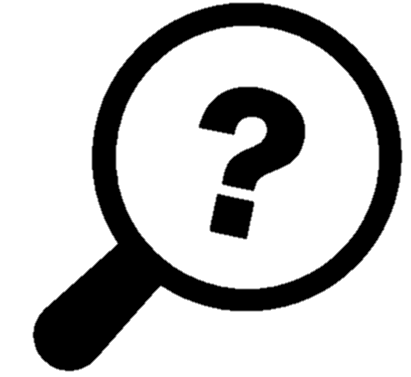 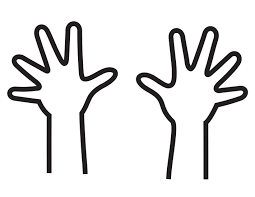 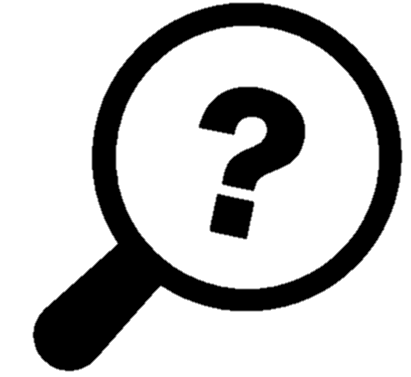 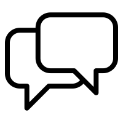 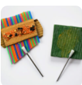 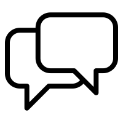 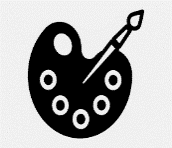 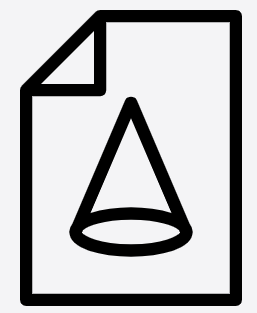 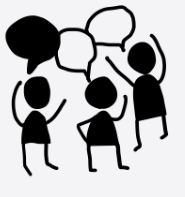 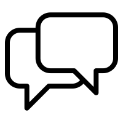 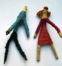 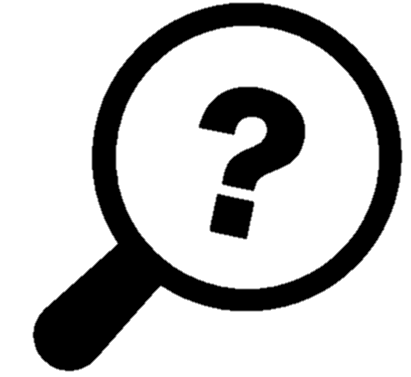 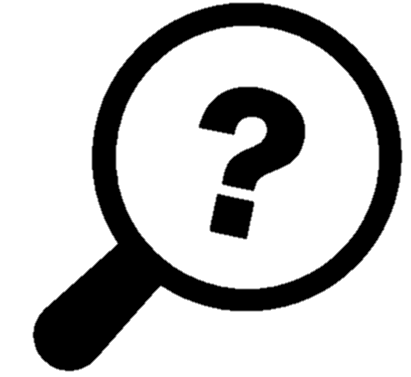 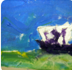 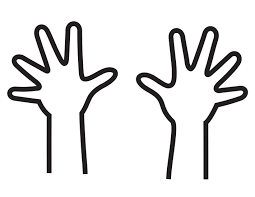 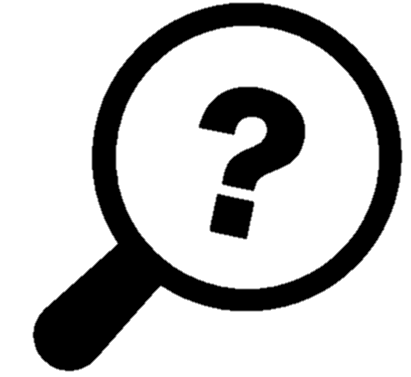 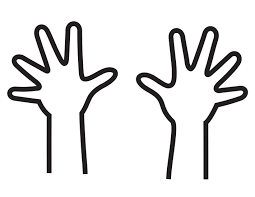 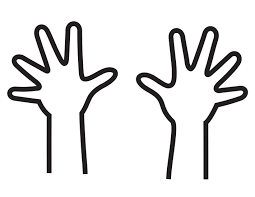 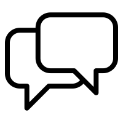 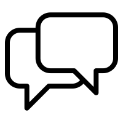 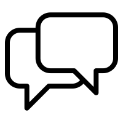 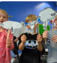 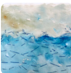 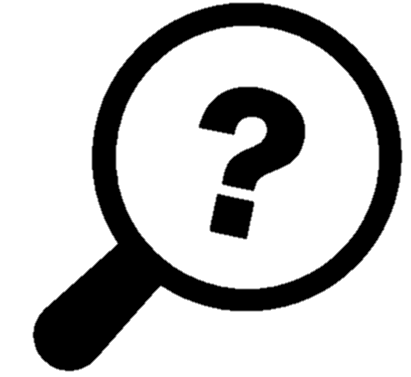 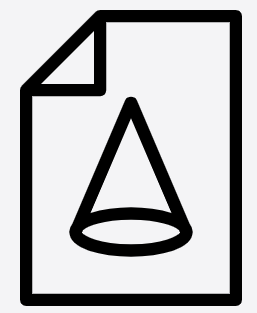 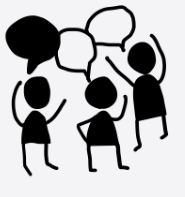 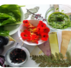 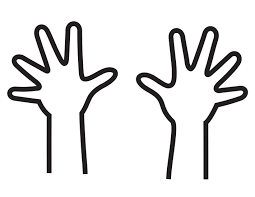 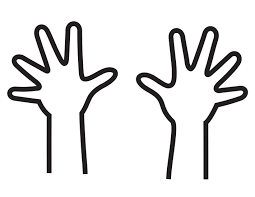 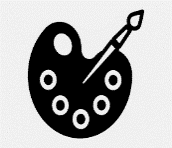 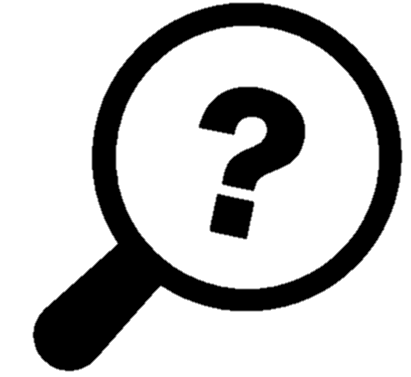 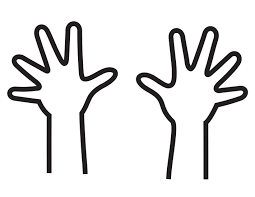 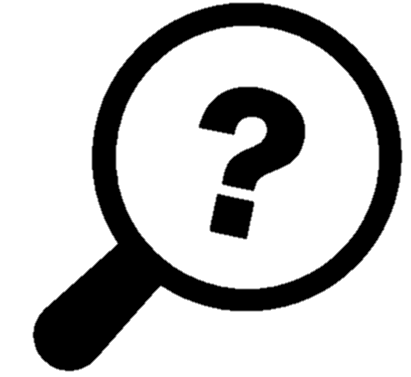 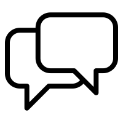 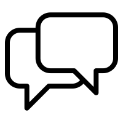 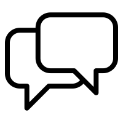 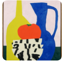 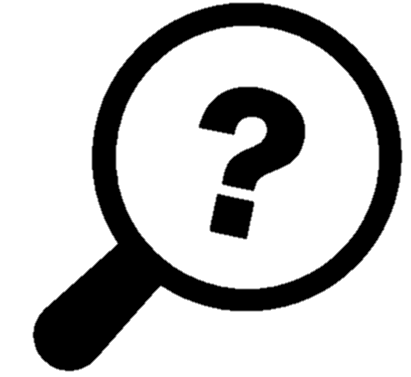 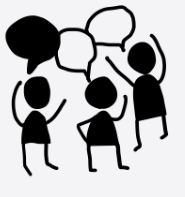 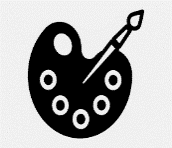 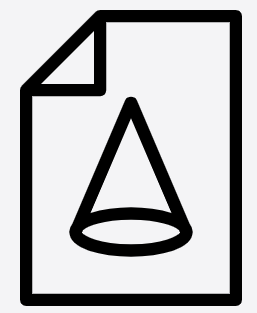 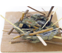 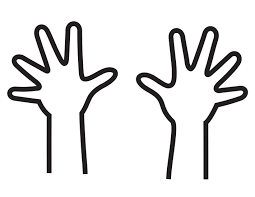 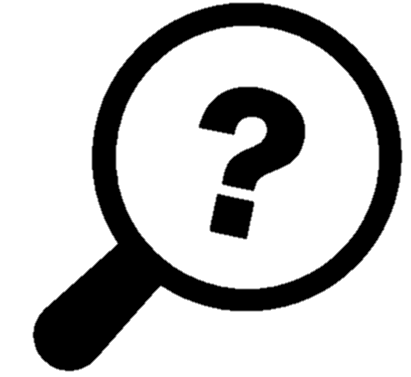 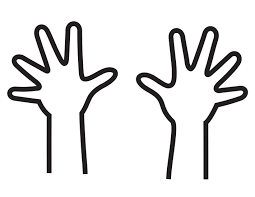 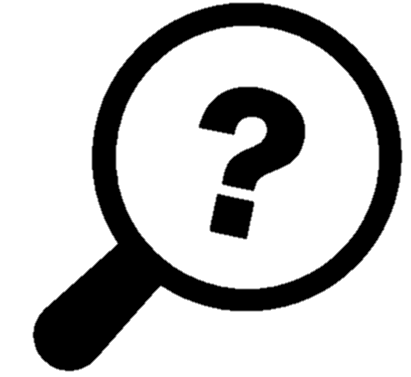 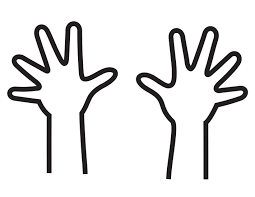 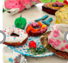 Middlethorpe Primary Academy History Long Term Plan
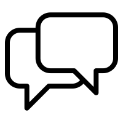 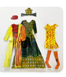 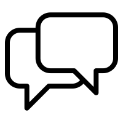 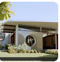 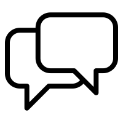 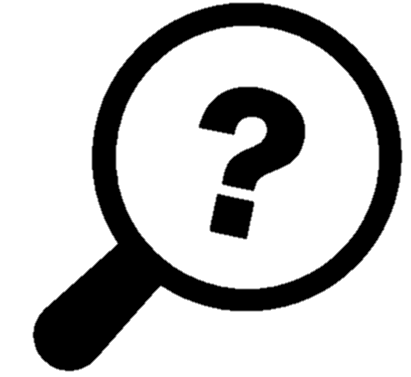 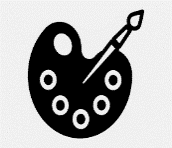 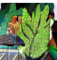 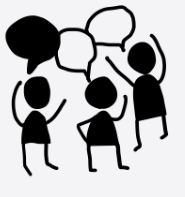 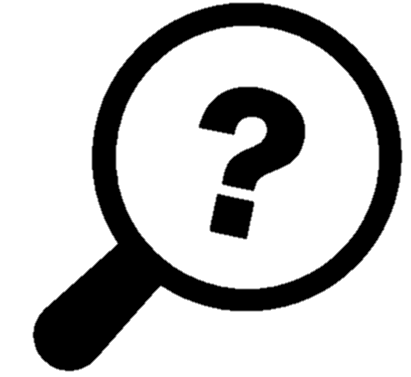 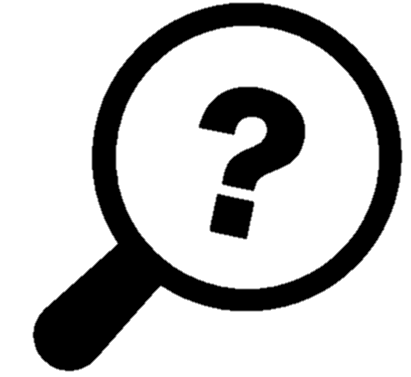 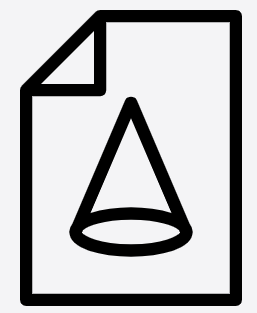 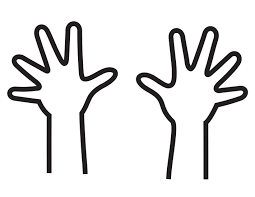 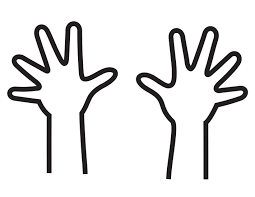 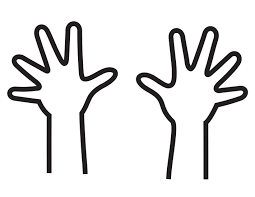 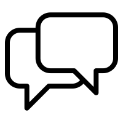 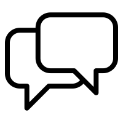 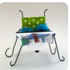 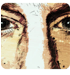 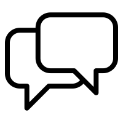 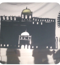 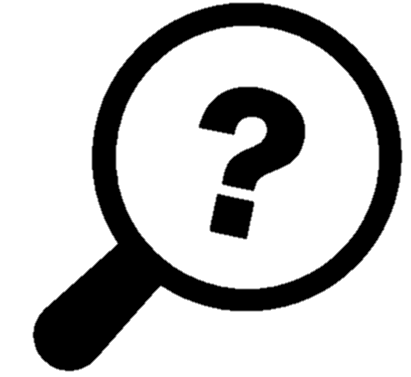 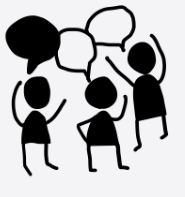 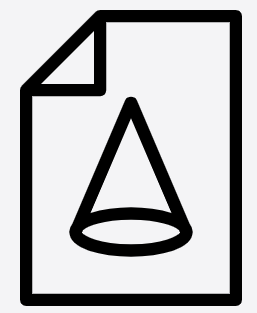 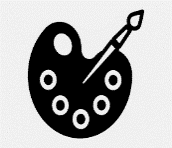 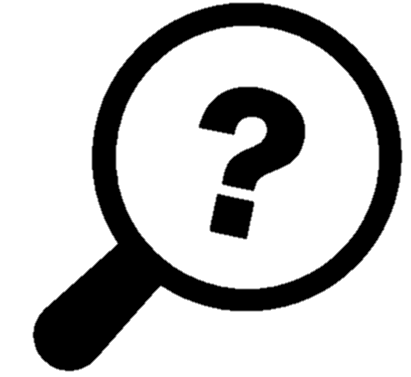 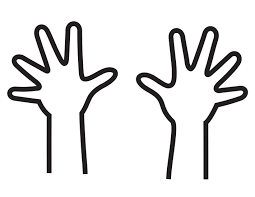 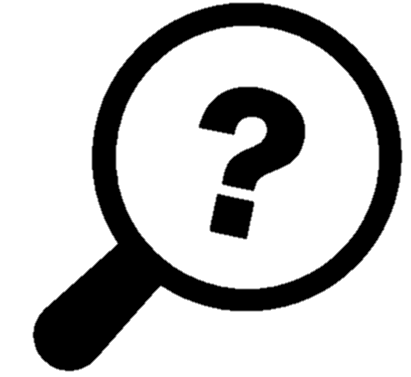 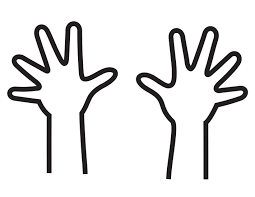 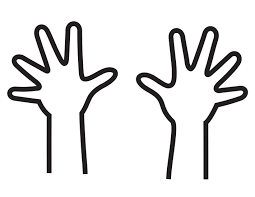